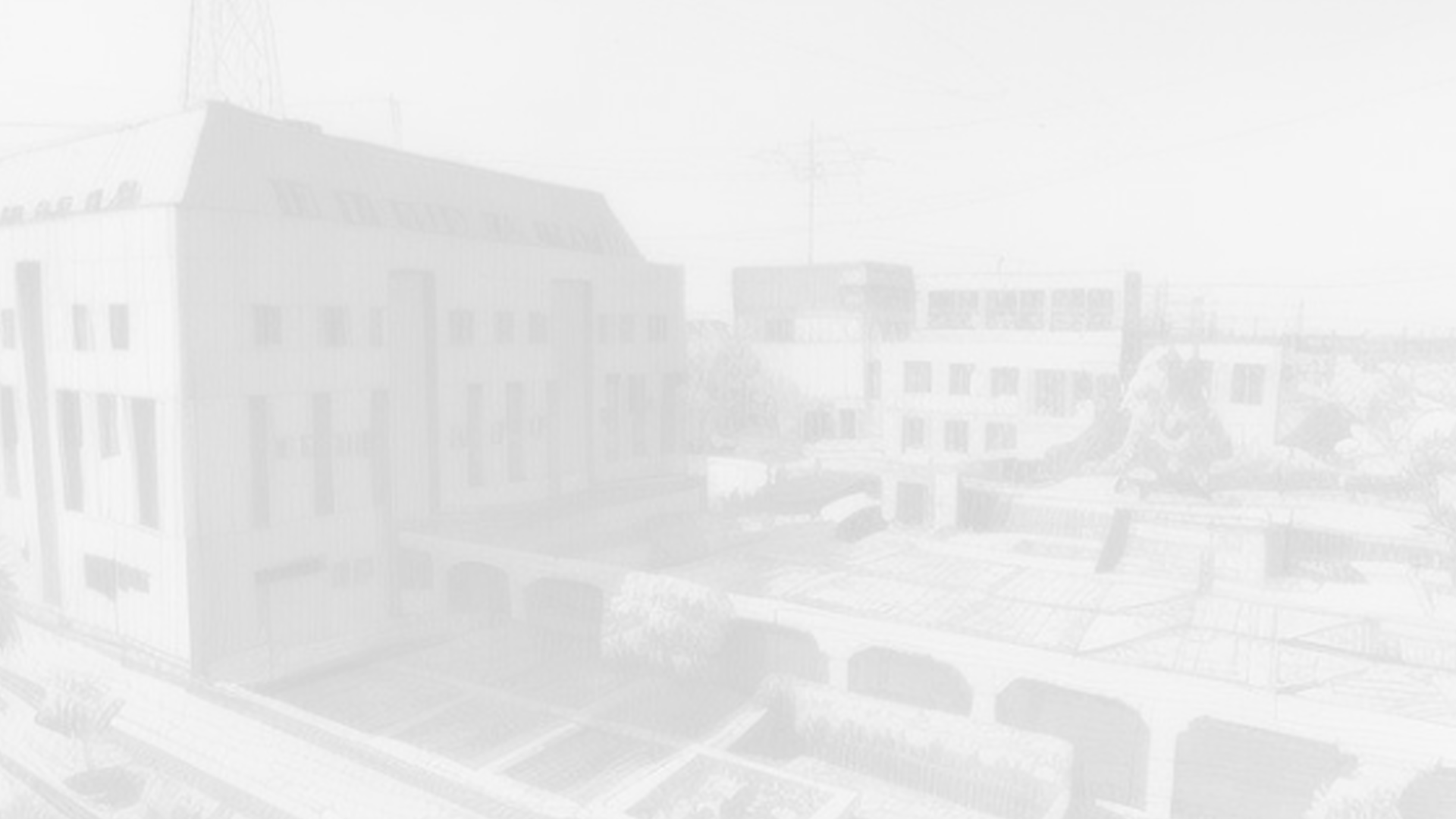 z
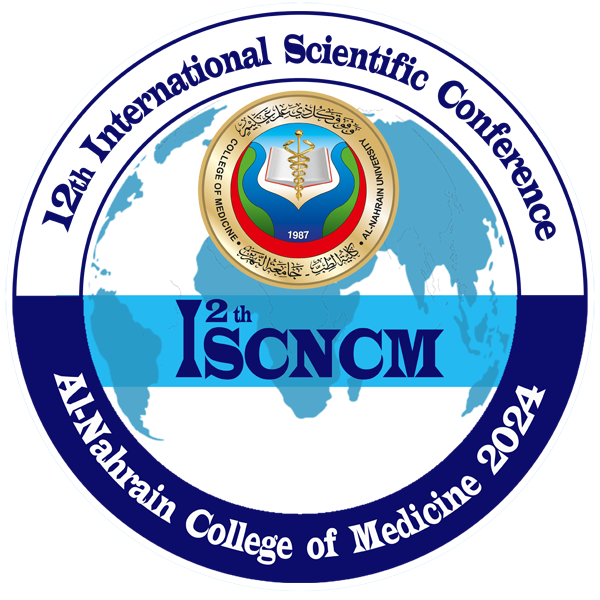 Title
By : (Prof. Anees K. Nile)
General Topic ( e.g. Surgery)
12th Scientific Conference of Al Nahrain College of Medicine
April/2024
Day:  (e.g. 1)
Hall: (e.g. hall 1)
Session Time: (e.g. 11:00 AM )
*NOTE
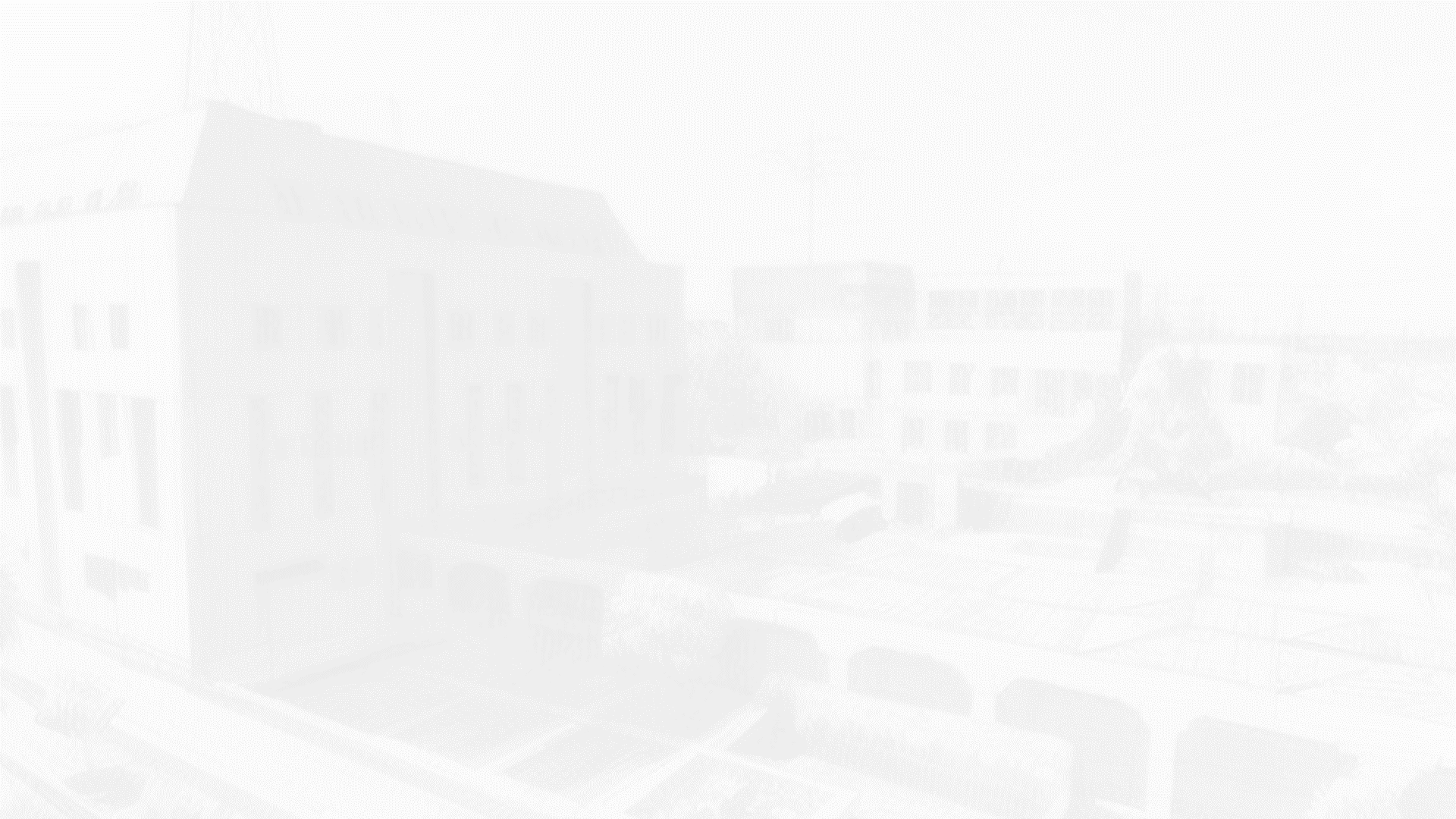 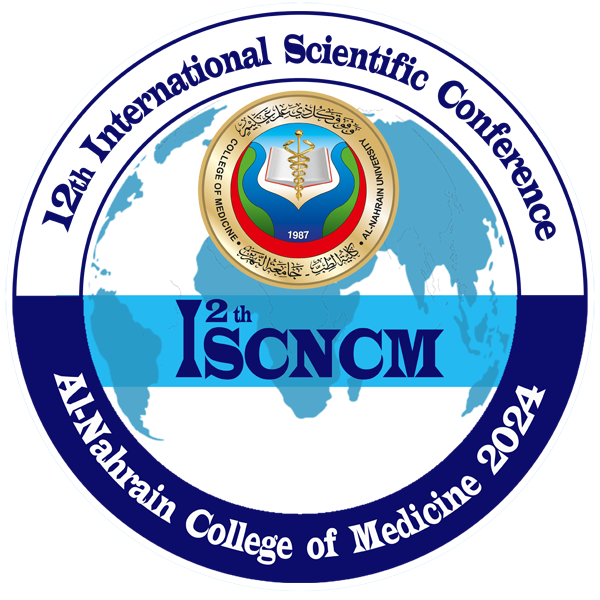 z
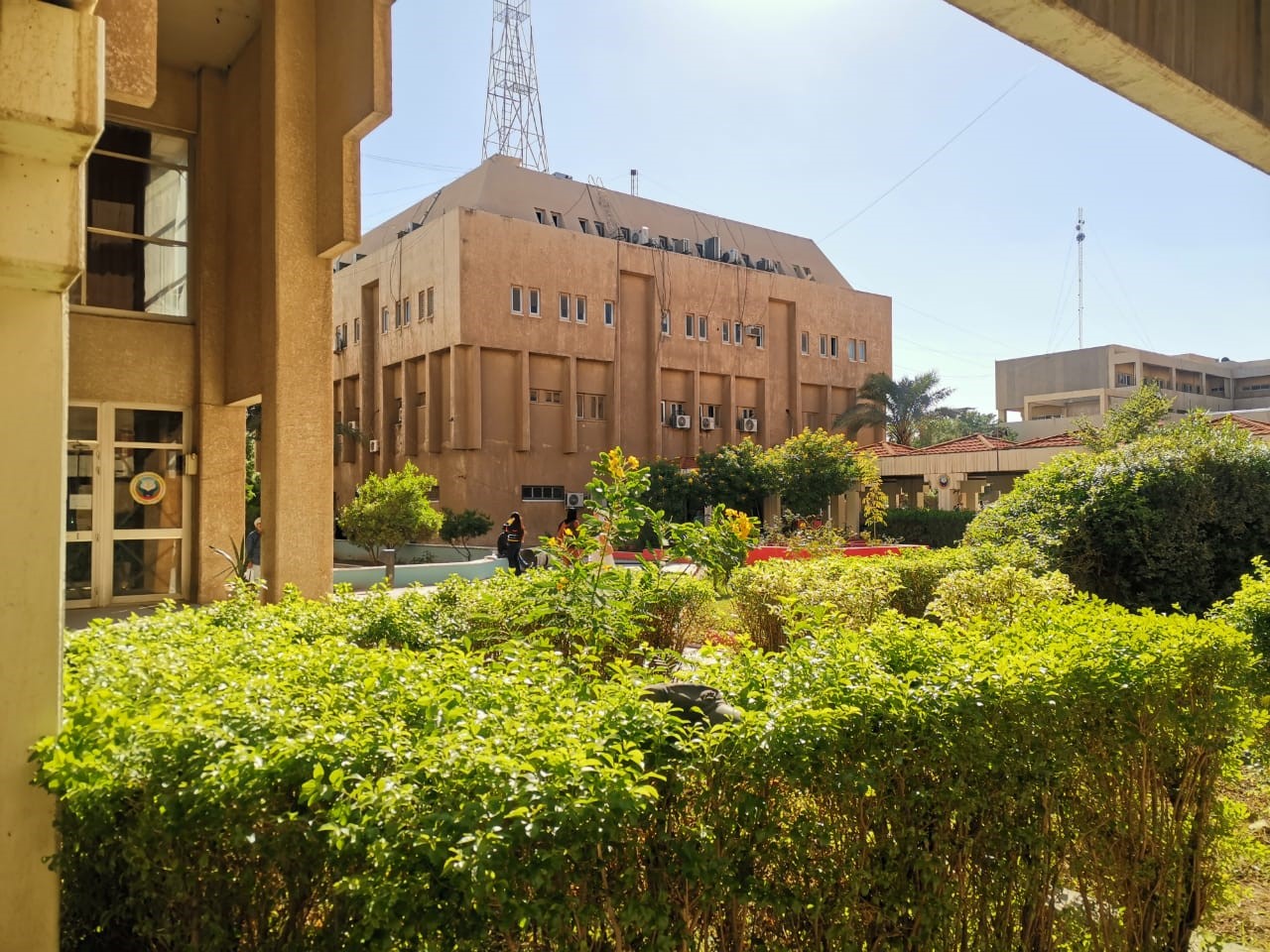 Introduction
Lorem ipsum dolor sit amet consectetur adipiscing elit sed do eiusmod tempor incididunt utlabore et dolore magna aliqua eu non diam phasellus vestibulum lorem sed ornare quamviverra orci sagittis eu volutpat odio facilisis mauris ornare arcu dui vivamus arcu felisbibendum magnis dis parturient montes nascetur dictum varius duis at consectetur lorem eunisl nunc mi ipsum faucibus vitae aliquet nec ullamcorper at ultrices mi tempus imperdietnulla malesuada pellentesque elit eget non consectetur a erat nam at lectus urna duis nam. Lorem ipsum dolor sit amet consectetur adipiscing elit sed do eiusmod temporincididunt ut labore et dolore magna aliqua eu non diam phasellus vestibulum.

Lorem ipsum dolor sit amet consectetur 
adipiscing elit sed do eiusmod tempor.
 Lorem ipsum dolor sit amet consectetur 
adipiscing elit sed do eiusmod tempor
02
NUCOM
12th Scientific Conference of Al Nahrain College of Medicine
Topic: Surgery
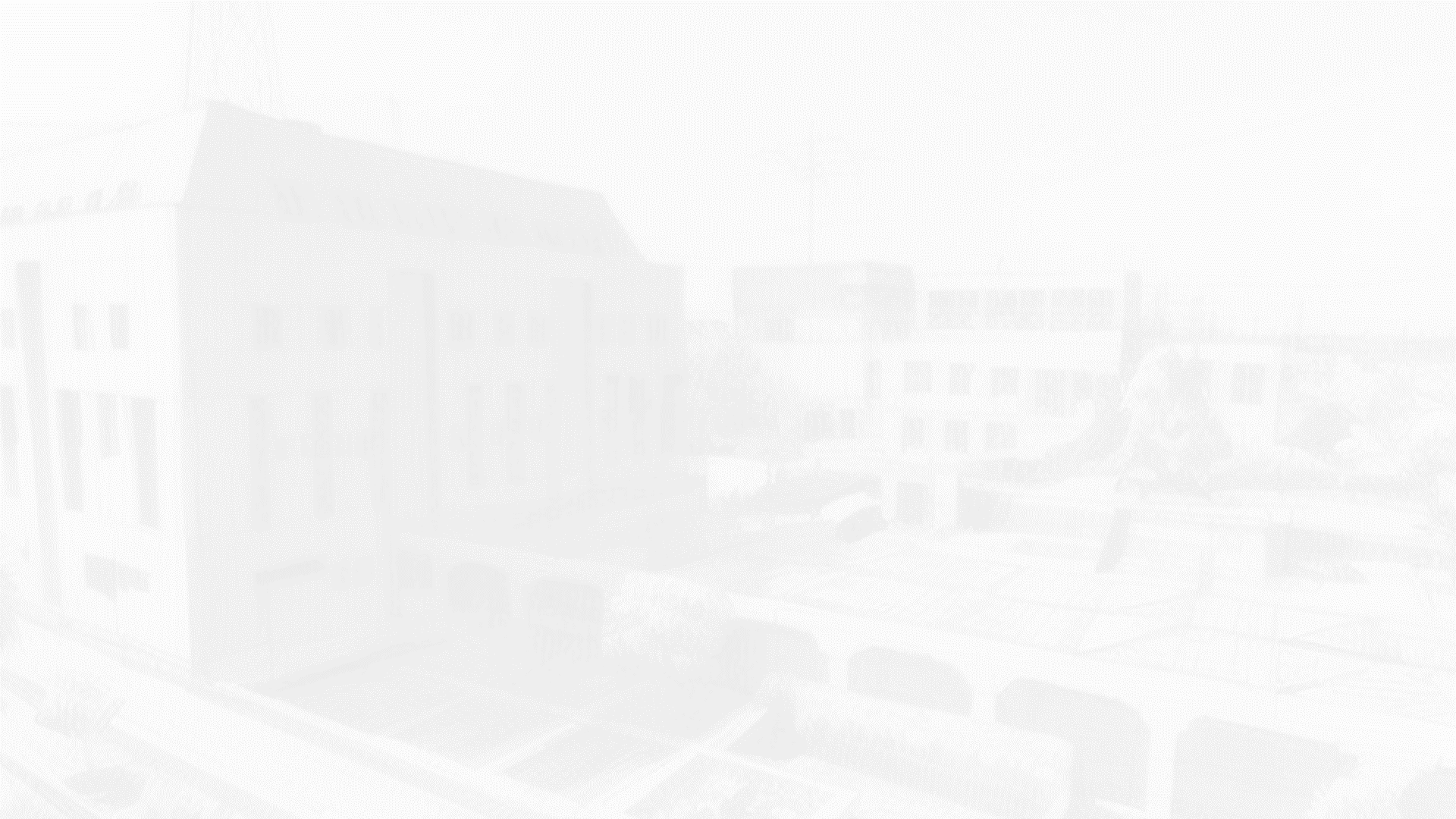 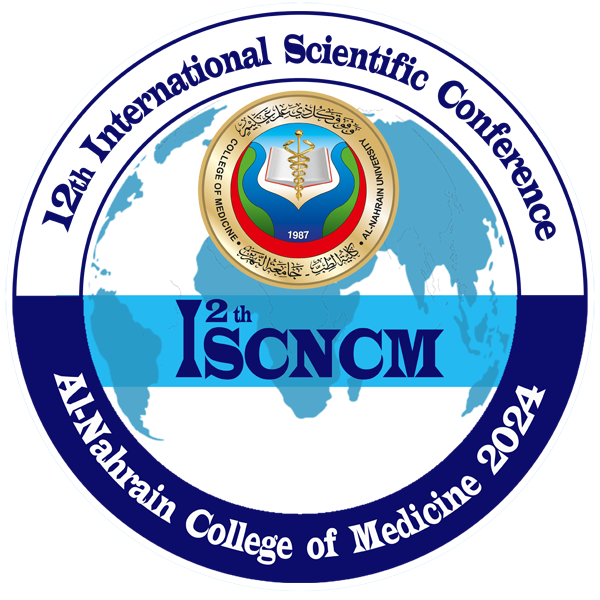 z
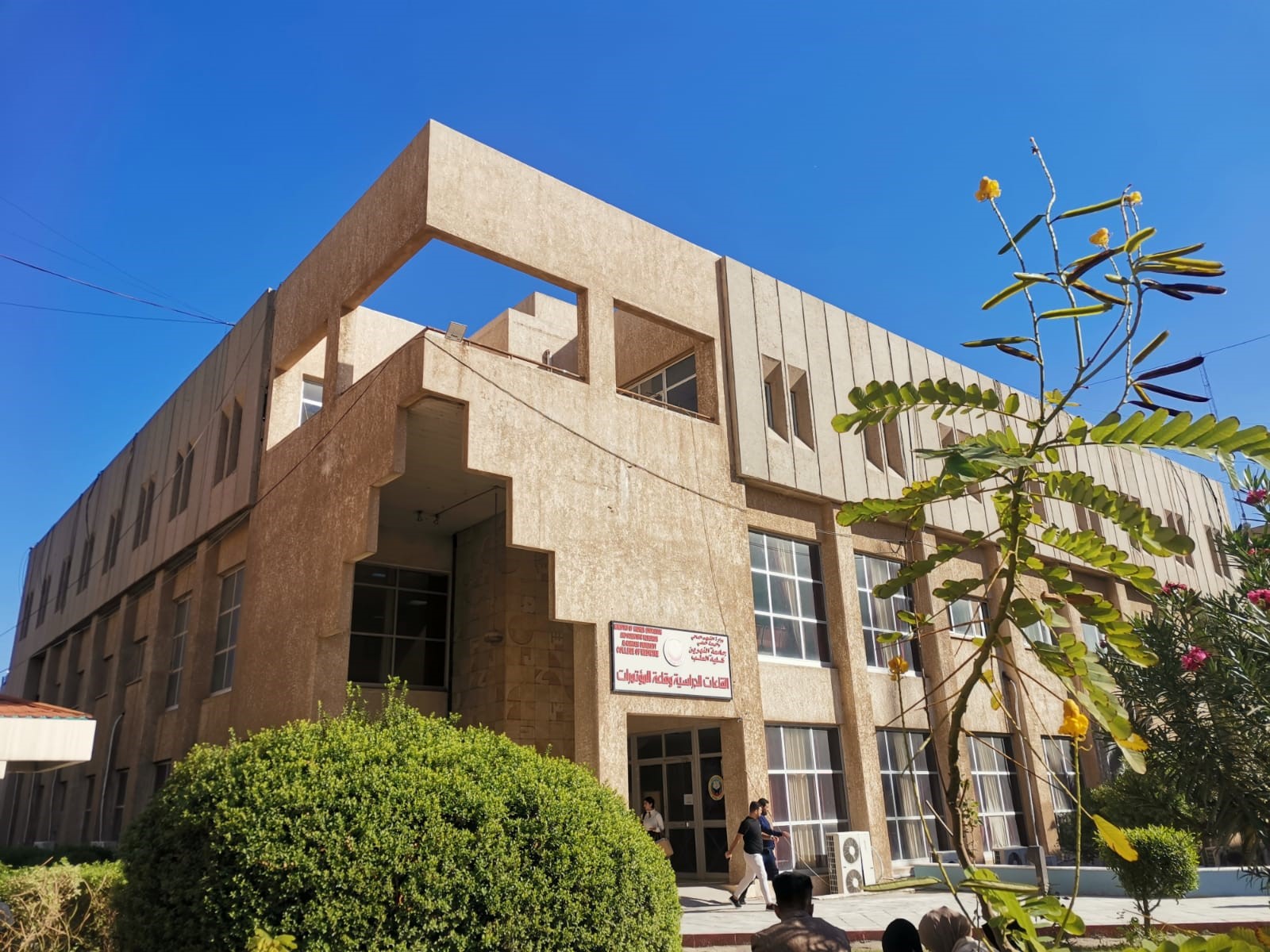 Sub title
Subject
Add your text here
Lorem ipsum dolor sit amet consectetur adipiscing elit sed do eiusmod tempor incididunt utlabore et dolore magna aliqua eu non diam phasellus vestibulum lorem sed ornare quam viverraorci sagittis eu volutpat odio facilisis mauris ornare arcu dui vivamus arcu felis bibendum magnisdis parturient montes nascetur dictum varius duis at consectetur lorem eu nisl nunc mi ipsumfaucibus vitae aliquet nec ullamcorper at ultrices mi tempus imperdiet nulla malesuadapellentesque elit eget non consectetur a erat nam at lectus urna duis nam aliquam sem et tortorconsequat id porta enim tortor at auctor urna nunc id cursus metus vitae tempus quampellentesque nec nam aliquam sem et tortor eget gravida cum sociis natoque penatibus et
03
12th Scientific Conference of Al Nahrain College of Medicine
Topic: Surgery
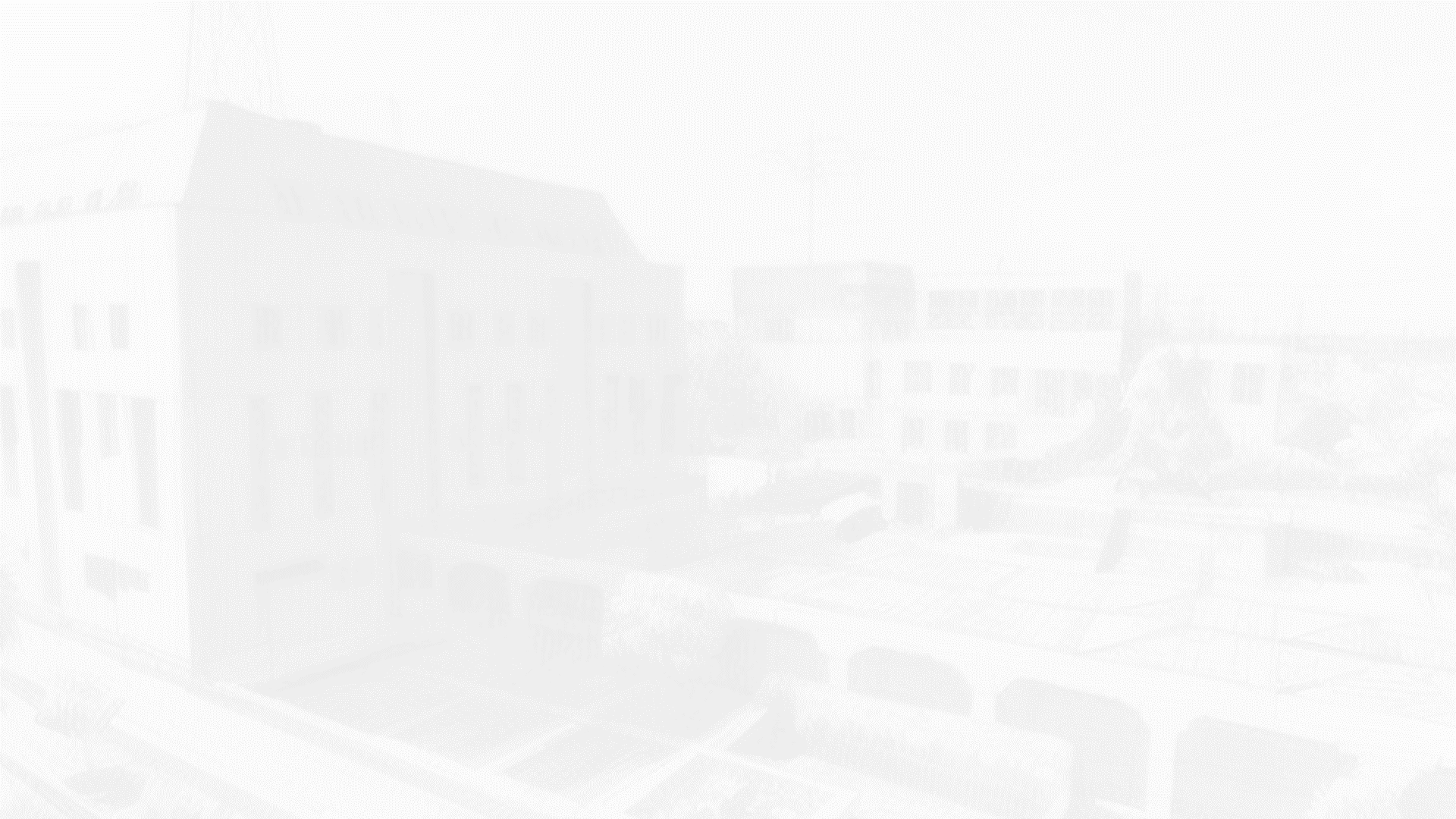 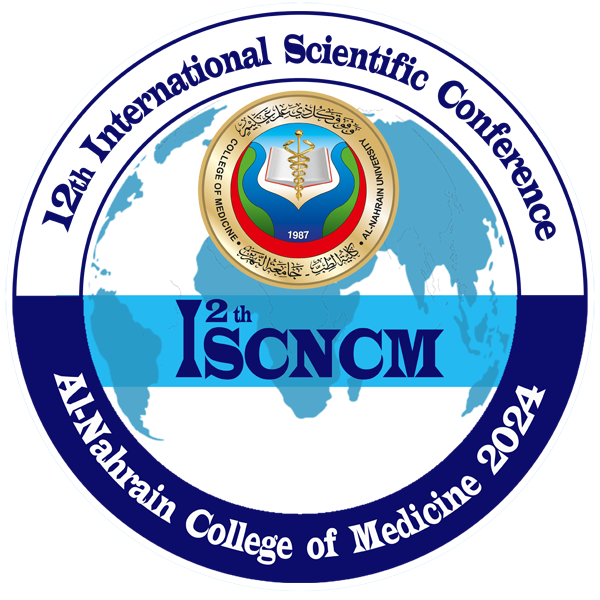 z
Sub title - Subject
Add your text here
Lorem ipsum dolor sit amet consectetur adipiscing elit sed do eiusmod tempor incididunt utlabore et dolore magna aliqua eu non diam phasellus vestibulum lorem sed ornare quam viverraorci sagittis eu volutpat odio facilisis mauris ornare arcu dui vivamus arcu felis bibendum magnisdis parturient montes nascetur dictum varius duis at consectetur lorem eu nisl nunc mi ipsumfaucibus vitae aliquet nec ullamcorper at ultrices mi tempus imperdiet nulla malesuadapellentesque elit eget non consectetur a erat nam at lectus urna duis nam aliquam sem et tortorconsequat id porta enim tortor at auctor urna nunc id cursus metus vitae tempus quampellentesque nec nam aliquam sem et tortor eget gravida cum sociis natoque penatibus et
04
12th Scientific Conference of Al Nahrain College of Medicine
Topic: Surgery
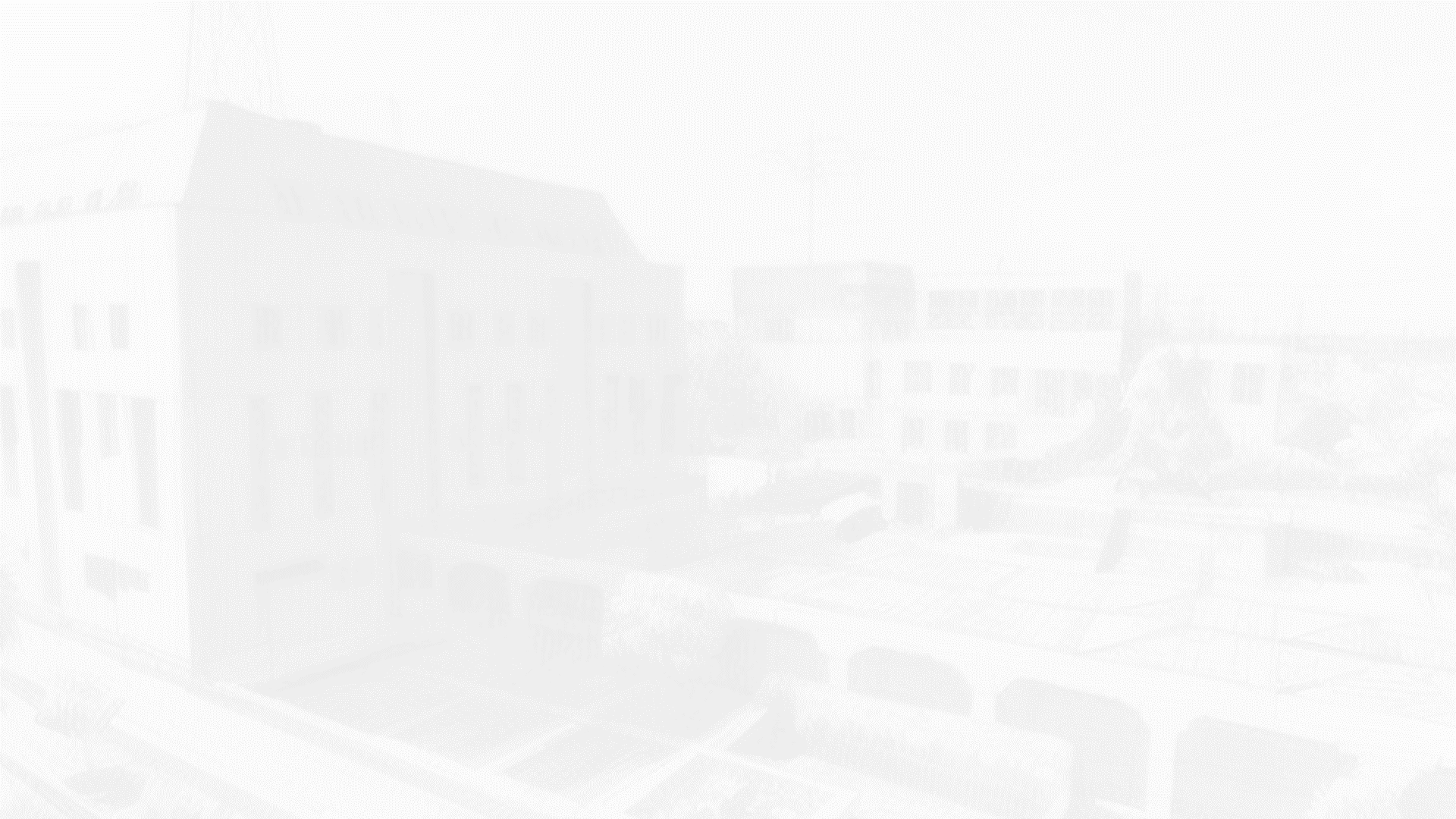 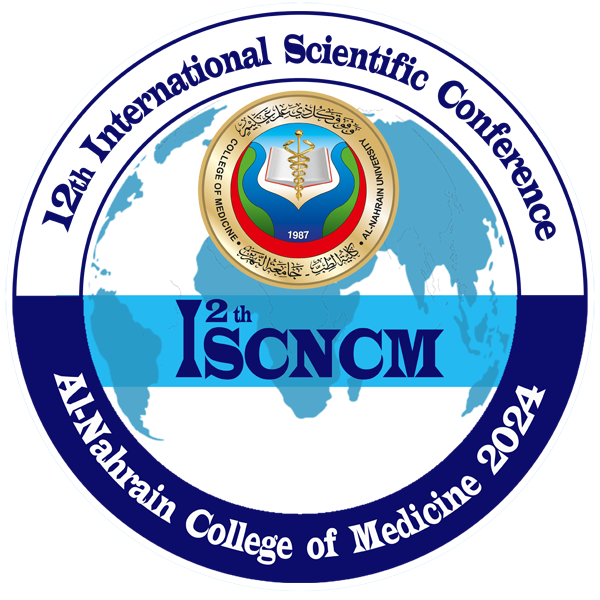 z
Sub title - Subject
Add your text here
Lorem ipsum dolor sit amet consectetur adipiscing elit sed do eiusmod tempor incididunt utlabore et dolore magna aliqua eu non diam phasellus vestibulum lorem sed ornare quam viverraorci sagittis eu volutpat odio facilisis mauris ornare arcu dui vivamus arcu felis bibendum magnisdis parturient montes nascetur dictum varius duis at consectetur lorem eu nisl nunc mi ipsumfaucibus vitae aliquet nec ullamcorper at ultrices mi tempus imperdiet nulla malesuadapellentesque elit eget non consectetur a erat nam at lectus urna duis nam aliquam sem et tortorconsequat id porta enim tortor at auctor urna nunc id cursus metus vitae tempus quampellentesque nec nam aliquam sem et tortor eget gravida cum sociis natoque penatibus et
05
12th Scientific Conference of Al Nahrain College of Medicine
Topic: Surgery
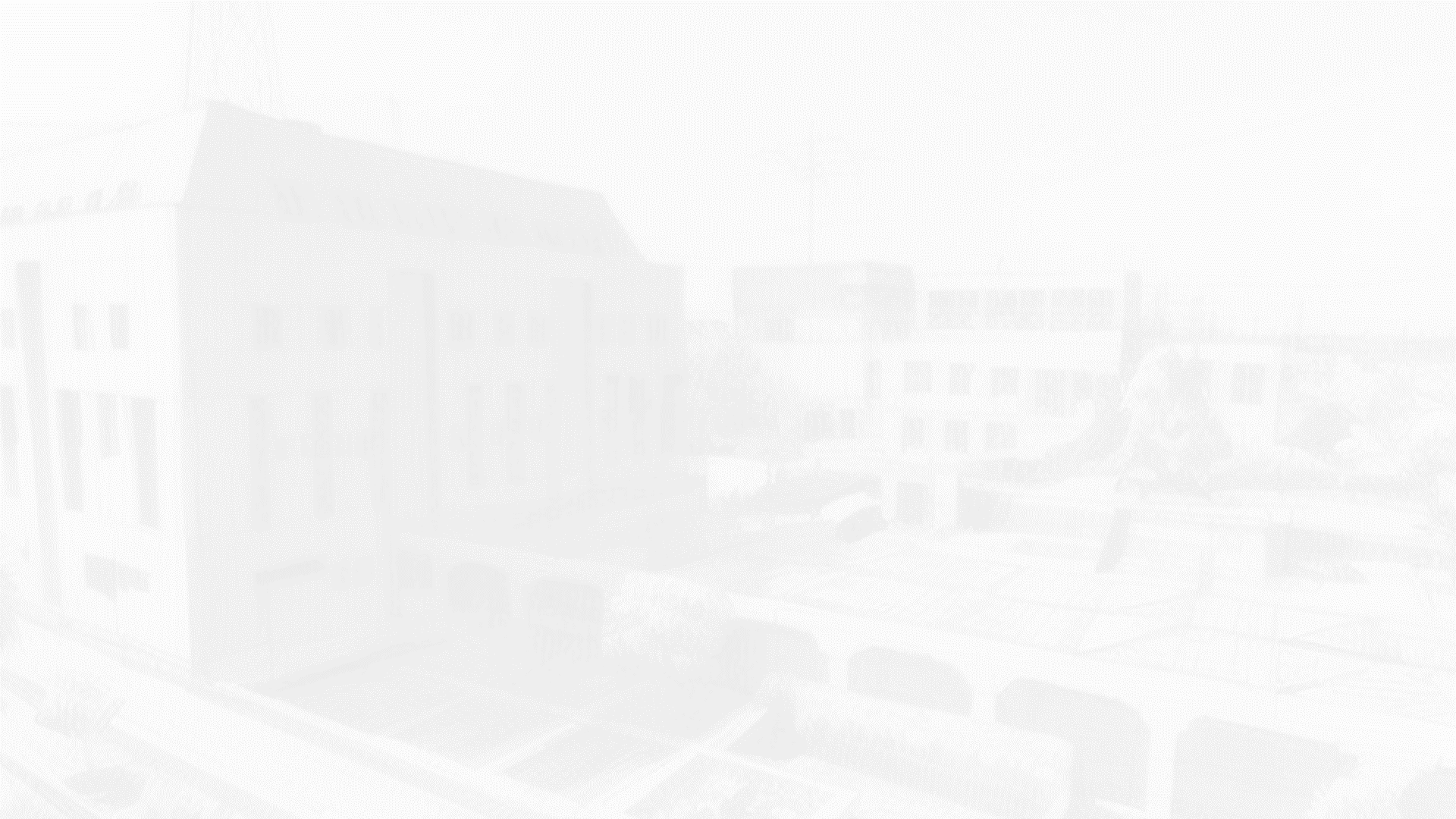 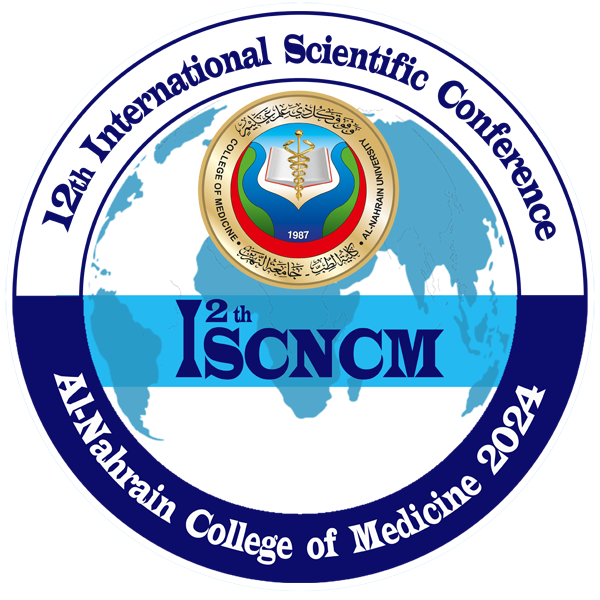 z
Sub title - Subject
Add your text here
Lorem ipsum dolor sit amet consectetur adipiscing elit sed do eiusmod tempor incididunt utlabore et dolore magna aliqua eu non diam phasellus vestibulum lorem sed ornare quam viverraorci sagittis eu volutpat odio facilisis mauris ornare arcu dui vivamus arcu felis bibendum magnisdis parturient montes nascetur dictum varius duis at consectetur lorem eu nisl nunc mi ipsumfaucibus vitae aliquet nec ullamcorper at ultrices mi tempus imperdiet nulla malesuadapellentesque elit eget non consectetur a erat nam at lectus urna duis nam aliquam sem et tortorconsequat id porta enim tortor at auctor urna nunc id cursus metus vitae tempus quampellentesque nec nam aliquam sem et tortor eget gravida cum sociis natoque penatibus et
06
12th Scientific Conference of Al Nahrain College of Medicine
Topic: Surgery
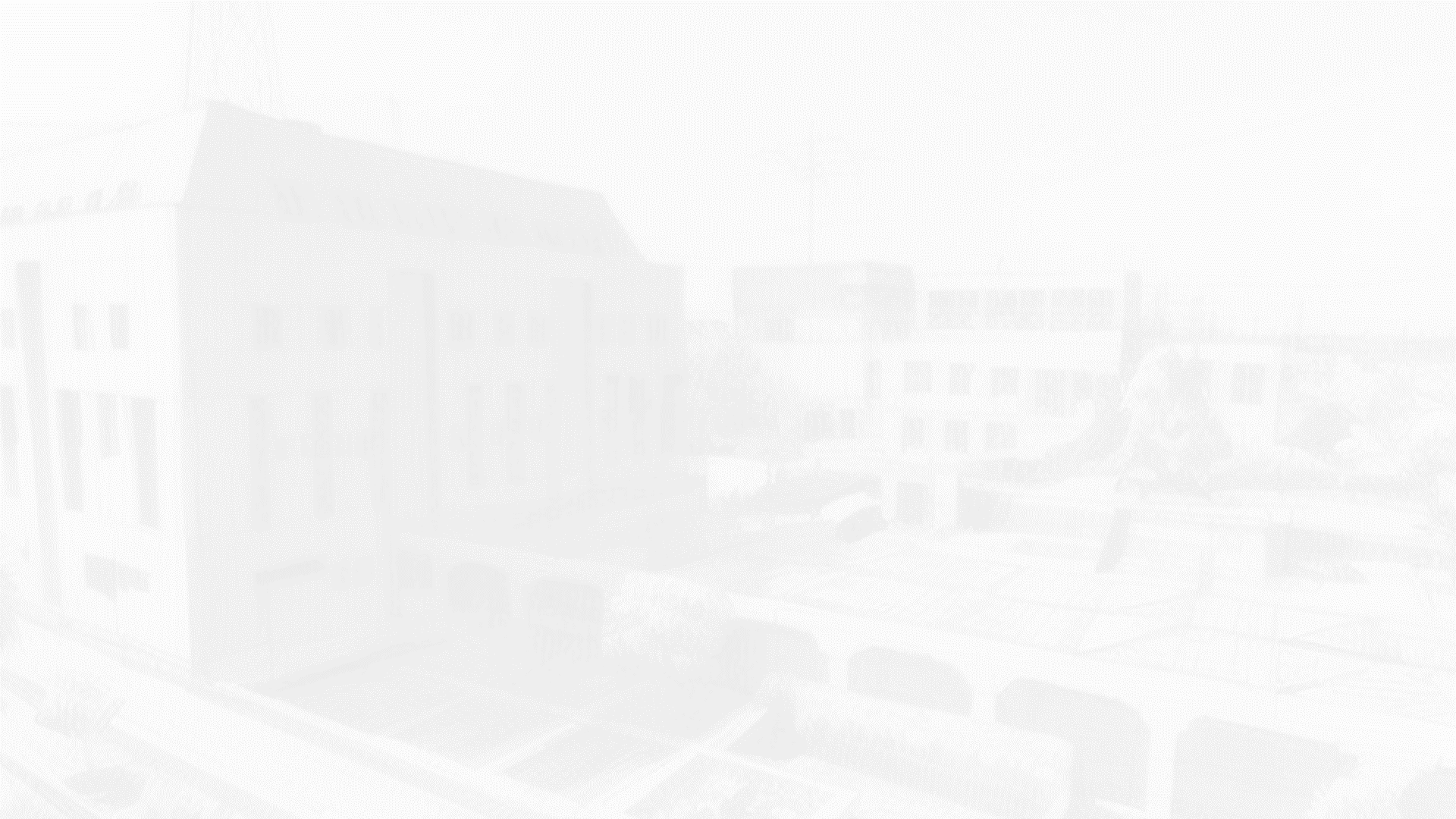 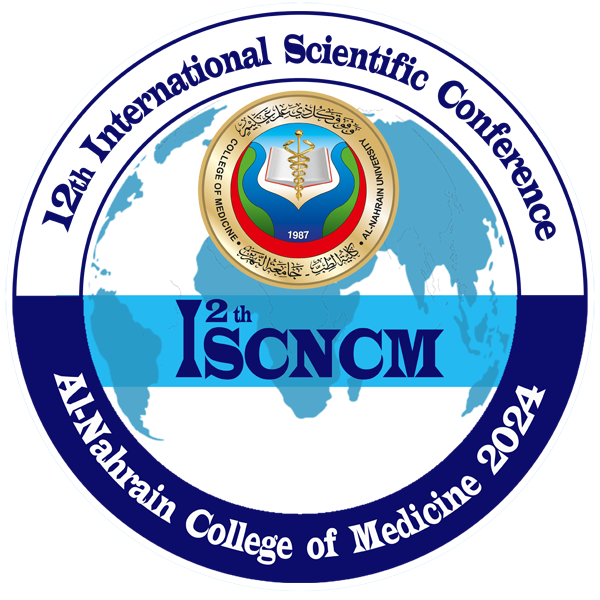 z
Sub title - Subject
Add your text here
Lorem ipsum dolor sit amet consectetur adipiscing elit sed do eiusmod tempor incididunt utlabore et dolore magna aliqua eu non diam phasellus vestibulum lorem sed ornare quam viverraorci sagittis eu volutpat odio facilisis mauris ornare arcu dui vivamus arcu felis bibendum magnisdis parturient montes nascetur dictum varius duis at consectetur lorem eu nisl nunc mi ipsumfaucibus vitae aliquet nec ullamcorper at ultrices mi tempus imperdiet nulla malesuadapellentesque elit eget non consectetur a erat nam at lectus urna duis nam aliquam sem et tortorconsequat id porta enim tortor at auctor urna nunc id cursus metus vitae tempus quampellentesque nec nam aliquam sem et tortor eget gravida cum sociis natoque penatibus et
07
12th Scientific Conference of Al Nahrain College of Medicine
Topic: Surgery
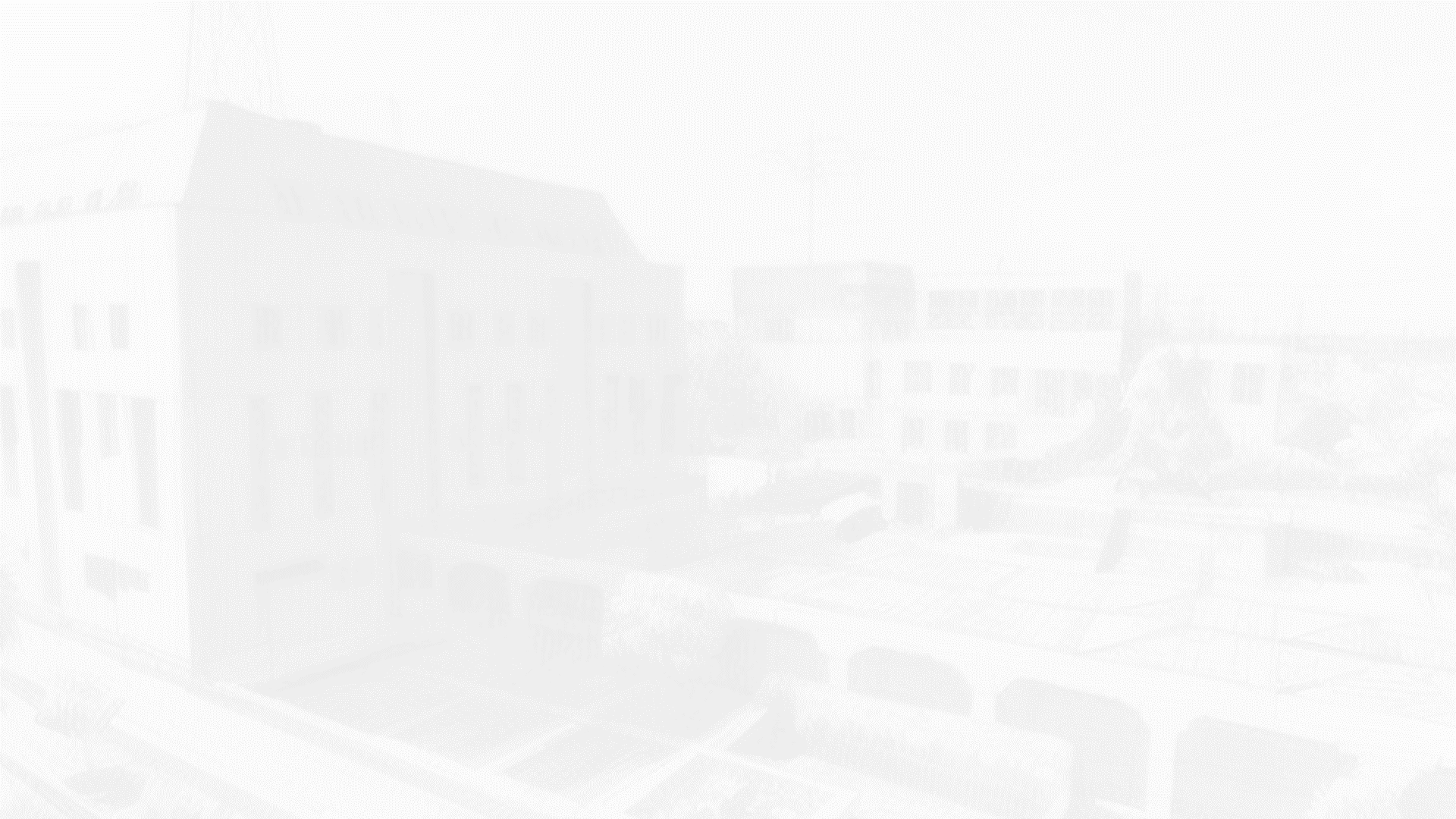 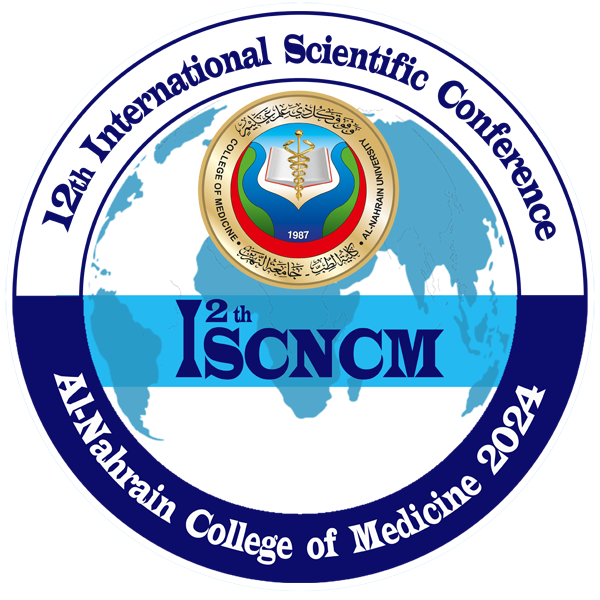 z
Sub title - Subject
Add your text here
Lorem ipsum dolor sit amet consectetur adipiscing elit sed do eiusmod tempor incididunt utlabore et dolore magna aliqua eu non diam phasellus vestibulum lorem sed ornare quam viverraorci sagittis eu volutpat odio facilisis mauris ornare arcu dui vivamus arcu felis bibendum magnisdis parturient montes nascetur dictum varius duis at consectetur lorem eu nisl nunc mi ipsumfaucibus vitae aliquet nec ullamcorper at ultrices mi tempus imperdiet nulla malesuadapellentesque elit eget non consectetur a erat nam at lectus urna duis nam aliquam sem et tortorconsequat id porta enim tortor at auctor urna nunc id cursus metus vitae tempus quampellentesque nec nam aliquam sem et tortor eget gravida cum sociis natoque penatibus et
08
12th Scientific Conference of Al Nahrain College of Medicine
Topic: Surgery
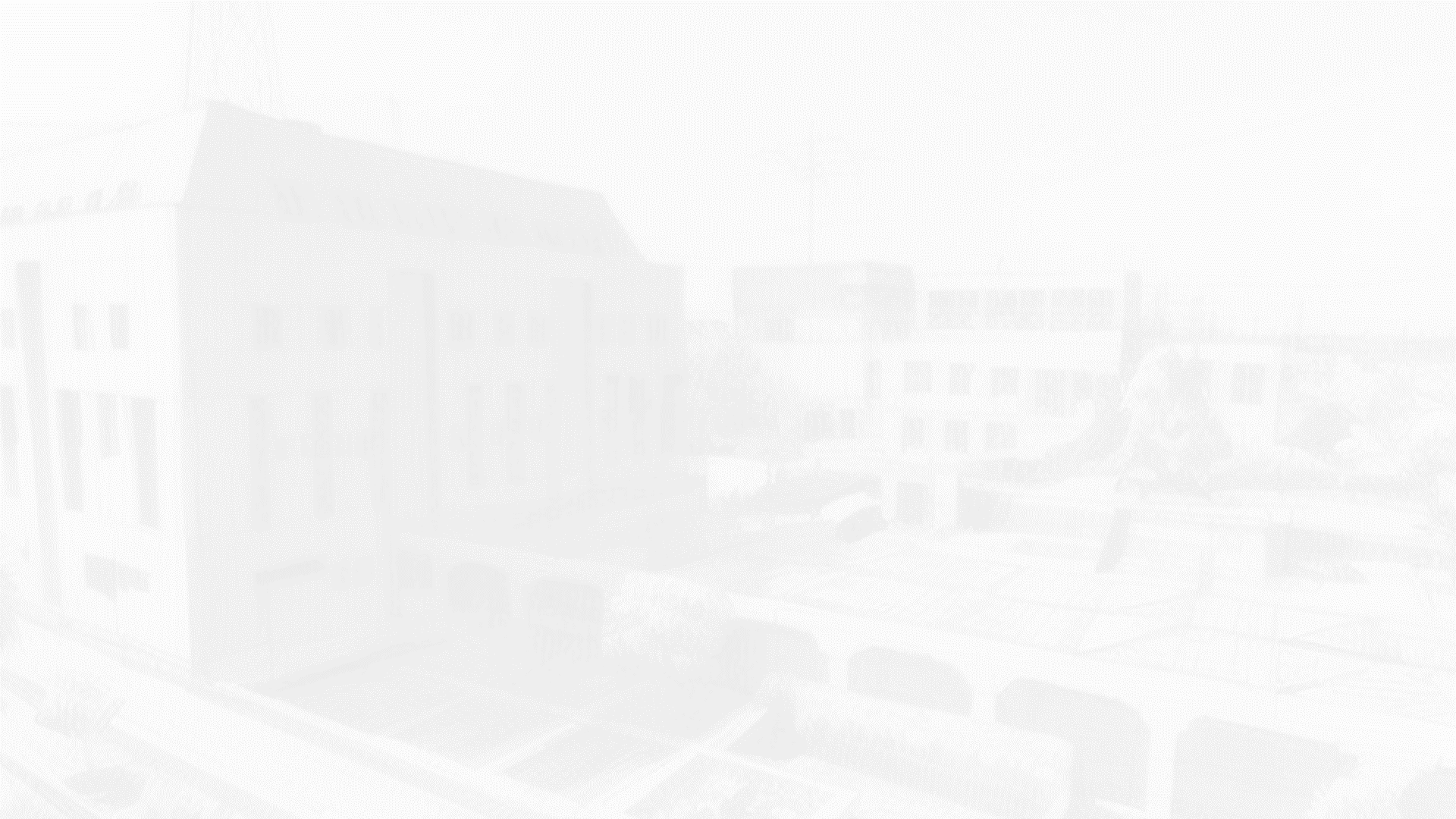 THANK YOU